Adabiyot
10-sinf
Mavzu: 
Hamid  Olimjon  she’riyati
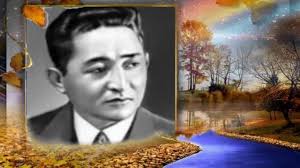 Baxt  va shodlik   kuychisi
Hamid Olimjon 1909-yil  12-dekabrda Jizzax shahrida tug‘ildi. To‘rt yoshga yetar-yetmas otasidan yetim qolgan Abdulhamid Azimbobo qo‘lida tarbiya topdi.
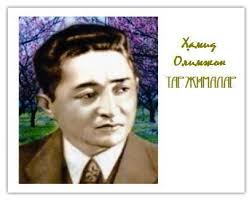 Azimbobo  tarbiyasi
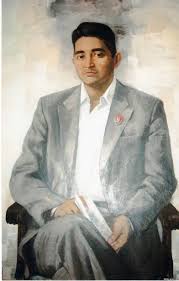 Mashhur xalq shoiri Fozil Yo‘ldosh o‘g‘li ahyon-ahyonda Bulung‘urdan jizzaxlik do‘st-yorlarini yo‘qlab kelganida, uning uyida ham to‘xtar, shunda Abdulhamid bobosi pinjida o‘tirib, ulug‘ shoirning doston va termalarini jon-u dili bilan tinglar edi.
Bolalik   kunlarida
Onasi Komila aya ham ko‘plab ertak va dostonlarni, maqol va matallarni yod bilar edi. Bo‘lajak shoir uzun qish kechalarida onasining Oygul bilan Baxtiyor, Tohir va Zuhra, Yoriltosh haqidagi ertaklarini tinglab, bolalik chog‘laridanoq xalq og‘zaki ijodidan bahramand bo‘lib o‘sgan.
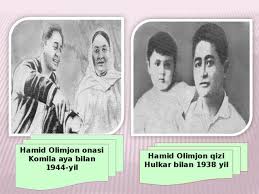 Achchiq  xotiralar
“Men bir qaro kunda tug‘ildim. Tug‘ildim-u shu on bo‘g‘ildim” satrlarining tug‘ilishiga sabab bo‘lgan voqea 1916-yilgi Jizzax qo‘zg‘olonining shafqatsiz ravishda bostirilishidir. Jazo otryadi tomonidan jazirama dashtga haydalgan jizzaxliklar orasida yetti yashar Abdulhamid ham bor edi!.
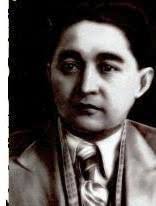 Ijodga  ilk  qadam
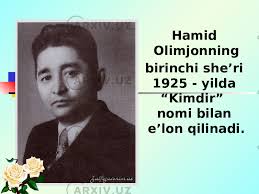 Ijodga  ilk  qadam
Uning “Ko‘klam” nomli ilk she’rlar to‘plami va       “Tong shabadasi” hikoyalar to‘plami talabalik yillarida chop etildi.
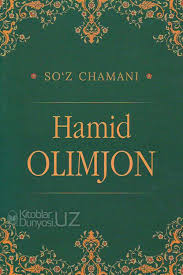 Nazm  durlari
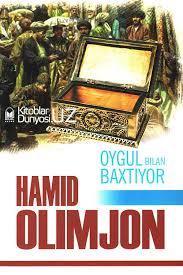 “Olov sochlar”, “Poyga”, “O‘lim yovga”, “Daryo kechasi”, “She’rlar”, “O‘lka”, “Oygul bilan Baxtiyor”, “Baxt” she’riy to‘plamlari,  “Muqanna”, “Jinoyat” she’riy  dramalari, dostonlari, tarjima asarlari ketma-ket nashr qilindi.
She’riyat gulshani
“Ofeliyaning o‘limi”, “Holbuki tun...”, “Ishim bordir o‘sha ohuda”, “Har yurakning bir bahori bor”, “Janub kechasida”,  “Xayoling-la o‘tadi tunlar...”, “Mizimta daryosi”, “Daryo tiniq, osmon beg‘ubor”, “Dunyo go‘zal ko‘rinur senga”, “Eng gullagan yoshlik chog‘imda” singari o‘nlab lirik durdonalari bor.
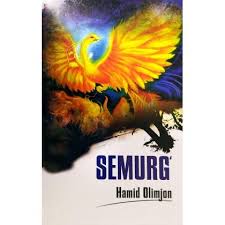 Ijodiy  merosi
Shoirning o‘n jildlik to‘la asarlar to‘plamida jam bo‘lgan adabiy merosi she’riy asarlari bilan birga, ko‘plab hikoya va ocherklar, dramalar, publitsistik va adabiy tanqidiy maqolalar hamda tarjimalarni o‘z ichiga olgan.
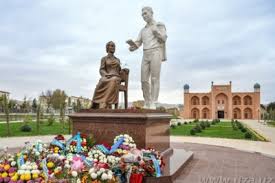 Mustahkamlash
Hamid  Olimjonning  ijodiy  merosida  qanday  janrdagi  asarlar  mavjud?
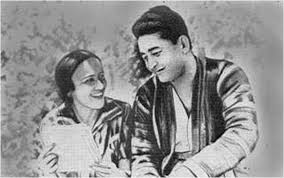 Javob
She’riy asarlari bilan birga, ko‘plab hikoya va ocherklar, dramalar, publitsistik hamda adabiy tanqidiy maqolalar hamda tarjimalarni o‘z ichiga olgan.
Mustaqil bajarish uchun topshiriq
Hamid   Olimjonning  hayoti  va  ijodiga  oid  ma’lumotlarni  o‘qib o‘rganing!
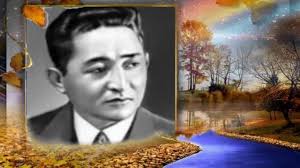